PART A
Introduction
Introduction
Two concepts relating to a vision for the future: sustainable development and resilience.

Introduction to environmental change and challenge with reference to the global, national, and regional levels.
Chapter 1
Environment, Resources, and Society
Learning Objectives
Appreciate different perspectives related to environment and resources.

Understand the implications for change, complexity, uncertainty, and conflict relative to environmental issues and problems.

Appreciate the concept of “wicked problems.”

Recognize the implications of the Anthropocene.

Understand the nature of human population growth.
Learning Objectives, cont’d
Appreciate the impacts of overconsumption on global ecosystems.

Distinguish between disciplinary, cross-disciplinary, multidisciplinary, interdisciplinary, and transdisciplinary approaches.

Learn about various aspects that must be addressed to bring “science” to bear on environmental and resource problems.

Understand the significance of sustainable development and resilience.
Introduction: Change and Challenge
We are facing unprecedented concern regarding environmental changes and challenges.

However, some deny climate and other changes are occurring, and resist initiatives designed to slow down or reverse such trends.

Many of the environmental changes and challenges we face also offer opportunities.
Introduction: Change and Challenge, cont’d
For example: 
reducing use of plastics in Britain, Canada, and elsewhere
decision by China to stop accepting discarded plastic
consumption of water in South Africa

These show that changes in individual behaviour can have an impact, but initiatives in the private and public sectors are also often needed
Introduction: Change and Challenge, cont’d
Natural systems can and do change.

Human activities are often a main driving force behind environmental change.

Many changes are happening more abruptly and with greater magnitude than previously.

These changes threaten societal well-being—society must respond thoughtfully and deliberately.
Introduction: Change and Challenge, cont’d
Changes also occur as a result of shifts in human values, expectations, perceptions, and attitudes.
E.g. increased value of world economy due to increased consumption – changed expectations

How do we meet basic human needs and protect the integrity of biophysical systems?
Think about conditions both today and in the future – the need for both natural and social science
Introduction: Change and Challenge, cont’d
Human population growth is a stress on this planet, but so are the consumption patterns of the more affluent sectors of society. 
leading to unprecedented changes in global systems

The changes taking place are often very complex.
It is important that we grasp the essence of major changes and act accordingly
Case Study: Trans Mountain Pipeline
Trans Mountain pipeline project designed to increase capacity to move petroleum products from Alberta to Burnaby in British Columbia.

Management needs more than scientific and technical considerations.

Decisions are often made in the context of changing conditions, conflicting interests and values, trade-offs, and uncertainty.
Case Study: Trans Mountain Pipeline, cont’d
Involved a twinning of the existing Trans Mountain pipeline.

 New pipeline would carry bitumen – more difficult to remove from waterways than light crude oil if there is a spill.
E.g. Negative impacts on juvenile salmon

Generated protests from environmentalists and some Indigenous peoples, triggered conflict between the provincial governments of Alberta and BC, raised fundamental questions about the role of the federal government in interprovincial resource development projects.
Case Study: Trans Mountain Pipeline, cont’d
Support from federal government and Alberta
Trudeau argued it is possible to achieve both economic development and protection of the environment
Some have questioned his commitment to lowering greenhouse gas emissions with this pipeline

Premier of BC strongly critical of the pipeline 
Responsibility to protect BC’s coastal and inland waters
Case Study: Trans Mountain Pipeline, cont’d
Other provincial leaders expressed conflicting views.

Public was split in BC— support and opposition existed in different parts of the province.

Route for the pipeline would in some places cross over unceded Indigenous land—some have endorsed the project while others have protested.
Case Study: Trans Mountain Pipeline, cont’d
2018: Federal Court of Appeal struck down the federal government’s approval of the pipeline
new review needed by the NEB

Concluded review was fundamentally flawed and did not provide a basis for the approval decision
Environmental impact assessment had neglected to consider the effects of increased oil tanker traffic on the BC coast (impacts to southern resident killer whales)
Federal government’s consultation with Indigenous peoples was deemed lacking – need serious engagement
Case Study: Trans Mountain Pipeline, cont’d
Reactions to the decision:
AB would withdraw from the proposed national climate change plan, would not participate unless the federal government enabled the pipeline to proceed
BC premier praised the decision
Trudeau argued it is in the national interest and needed to go ahead, $4.2 billion purchase of the pipeline
Case Study: Trans Mountain Pipeline, cont’d
2019: National Energy Board acknowledged that increased tanker traffic could lead to:
“Significant adverse environmental effects” on orcas
Negative impacts on Indigenous culture
Increased greenhouse emissions

Recommended the pipeline be constructed because of significant benefits
new markets for Canadian oil, job creation, expenditures on pipeline materials, and considerable revenue
Case Study: Trans Mountain Pipeline, cont’d
18 June 2019: Prime Minister Trudeau announced the federal government’s approval of the Trans Mountain pipeline project
One day after Liberals passed a motion in the House of Commons to declare climate change a national emergency, raising its emission reduction targets

Political, legal, and economic factors are important components of resource and environmental management development initiatives
Wicked Problems
Wicked problems are:
Ill-defined 
Incomplete and/or contradictory information or interpretations 
Many stakeholders with values in conflict
Overall system and related issues are uncertain and confusing

Solutions could trigger new problems worse than the initial symptom

Usually a single obviously correct solution does not exist
The Global Picture
The sun provides an infinite supply of energy that could fuel a life support system that should provide perpetual sustenance for Earth’s passengers.
However, organisms are going extinct at rates unsurpassed in last 65 million years.
The atmosphere is changing in composition, making climate change a reality.

Today’s epoch: The Anthropocene 
Dominant influence of humans on planetary processes
The Global Picture, cont’d
The Millennium Ecosystem Assessment 
Carried out between 2001 and 2005 to assess the consequences of ecosystem change for human well-being and to establish the scientific basis for actions needed to enhance the conservation and sustainable use of ecosystems and their contributions to human well-being.
The experts concluded that many of the changes are non-linear and once they start, the processes of degradation will increase rapidly.
The Global Picture, cont’d
Population
A main variable that affects our impact on the planetary life support system is the number of passengers being supported (just over 7.7 billion by 2019, <1 billion before Industrial Revolution)

Global energy consumption has risen sharply as the population has increased, as has pollution.

4.4 people are born every second worldwide

Under replacement-level fertility levels, the UN predicts there will be 9.8 billion people by 2050 and 11.2 billion by 2100.
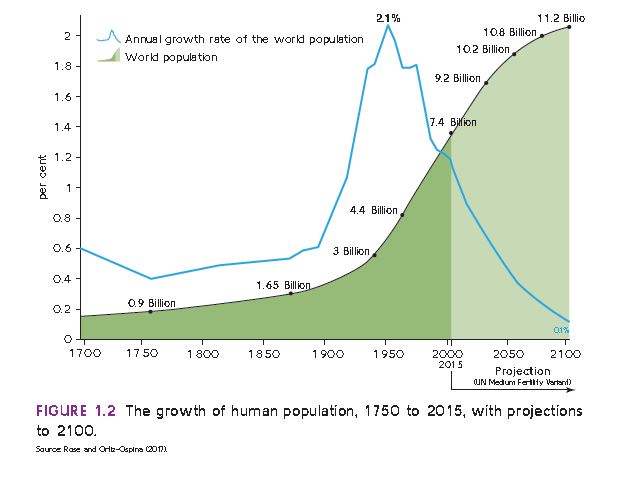 The Global Picture, cont’d
Population
Population change is a result of the interaction between births and deaths

Crude birth rate (CBR) minus crude death rate (CDR) = crude growth rate (CGR), all usually expressed per thousand of the population per year

In 1798 Thomas Malthus showed that population growth was exponential, whereas the growth in food supply was arithmetic
The Global Picture, cont’d
Population
Population age structure
If two countries have similar populations but differing age structures, they will have dramatically different future population growth
Usually represented as a population pyramid and the shape gives information about birth, death, life expectancy, the number of young dependants (<15) and elderly dependants (>65)
The shape of a country’s population pyramid changes from triangular to a barrel-like shape with straighter edges as the country develops
The Global Picture, cont’d
Population
Total fertility rates: average number of children each woman has over her lifetime. 
A rate >2.0 will lead to population growth; if the rate is lower, the population declines

Because of infant mortality, particularly in less developed countries, the replacement-level fertility is calculated as higher than 2.0.
The Global Picture, cont’d
Population
There is a relationship between economic growth and population that occurs in four main phases as a population passes through a demographic transition.
High equilibrium (high birth and death rates)
High expanding (high birth rate, low death rate)
Low expanding (falling birth rate, low death rate)
Low equilibrium (low, equal birth and death rates)

Demographic transition stabilizes populations.
The Global Picture, cont’d
Population
Historically, the decline in death rates (epidemiological transition) in most developed countries was relatively slow as innovations took time.

Another component of population growth is migration, which often occurs in tandem with demographic transition.
rural-to-rural, rural-to-urban, international

Forced environmental migration, already significant in some areas of the world, will become an increasingly important phenomenon.
The Global Picture, cont’d
Population
A relationship was seen between environmental degradation and economic growth (Kuznet curve) 
As economic growth increases, often so does environmental degradation until a threshold
After that point, wealth generated by increased industrial activity is sufficient to pay for environmental services that poorer countries cannot afford – not always true
Unfortunately, the relationship among society, stages of development, and economic growth is more complex than these models allow
consumption not included
The Global Picture, cont’d
Consumption
Not all of Earth’s passengers have the same impact on the life support system.

12 per cent of the world’s population account for 60 per cent of all private consumption spending while 2.8 billion people live on less than $2/day.

The wealthiest countries use 25 times more energy per capita than the poorest countries.

Canadians are among the top per capita consumers of energy in the world.
The Global Picture, cont’d
Consumption
Gross National Product (GNP) 
Index used by economists to compare the market value of all goods and services produced in an economy in one year

Global GNP rose by $50 trillion in the past twenty years
<20 per cent of this increase has trickled down to the (poorest) 80 per cent

Progress has been made
decrease in poverty, working poor, hunger

It is worth considering the connection between development and consumption
The Global Picture, cont’d
Nine Planets?
The stresses on the planetary life-support system are a consequence of overconsumption and the resulting pollution, as well as overpopulation and the resulting poverty.

Together, they create pressure on the planetary carrying capacity at many different scales.

Nine main planetary processes need to be taken into account.
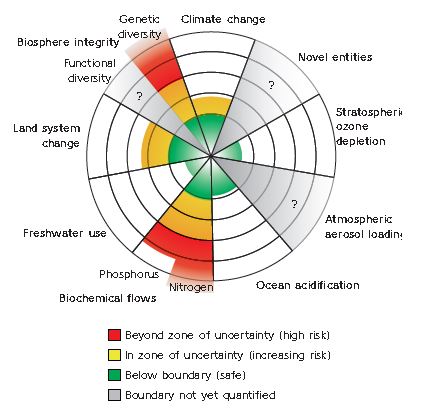 The Global Picture, cont’d
Nine Planets?
Three of these system processes have already exceeded the safe operating zones: 
Rate of biodiversity loss, climate change, and interference with the nitrogen cycle

There is a need to set scientifically determined biophysical preconditions for human development and the need to stay within those boundaries.

Violating these boundaries will result in a noted loss in the resilience of the Earth in its ability to produce the goods and services necessary to support humanity.
The Global Picture, cont’d
Nine Planets?
Four main reasons explain why societies fail (Diamond, 2005):
May not anticipate the problem
Fail to appreciate severity of the problem, even though they are aware of it
May appreciate the problem but neglect to address it 
May perceive the problem as a serious threat, try to solve it, and fail

There have been many warnings about the impact of environmental degradation on society in the future (e.g. Silent spring, Limits to Growth)
The Global Picture, cont’d
Nine Planets?
In terms of numbers alone, Canada is not overpopulated compared to virtually any other country.

It is not simply numbers of people but rather the impact of those people that is critical. 
Canadians are among the world’s top producers per capita of industrial and household garbage, hazardous wastes, and greenhouse gases.

Canadians can contribute substantially to reducing impacts on the planetary life-support system.
Defining Environment and Resources
The environment includes the atmosphere, hydrosphere, cryosphere, lithosphere, and biosphere in which humans, other living species, and non-animate phenomena exist.

Resources are more specific and include forests, wildlife, oceans, rivers, lakes, minerals, and petroleum.
Defining Environment and Resources, cont’d
Anthropocentric view
Value is defined relative to human interests, wants, and needs.

Ecocentric or biocentric view
Defined as an aspect of the environment that is valued simply because of its existence and its right to exist.
Three Waves Regarding Approaches to Environmental Management
First wave (late nineteenth century)
Rediscovering and protecting wilderness areas (conservation)

Second wave (early twentieth century)
Identify environmental degradation—urge governments to reduce the damage (environmental activism)

Third wave (late twentieth century)
Remediate environmental degradation (sustainable development)
Alternative Approaches to Understanding Complex Natural and Socio-economic Systems
Disciplinary
This approach is organized around the concepts, theories, assumptions, and methods associated with an academic discipline.
May limit understanding of complex systems.

Multidisciplinary
Specialists examine an issue from each of their disciplinary perspectives, and their findings and insights are synthesized for an increasing understanding.
Alternative Approaches to Understanding Complex Natural and Socio-economic Systems, cont’d
Cross-disciplinary
A specialist borrows concepts, theories, and methods from other disciplines to enhance their perspective.
May enhance understanding; lead to misunderstandings.

Interdisciplinary
Specialists work together from the beginning of a project—synthesis and integration of understanding.
Time-consuming.
Requires trust, patience, and self-confidence.
Alternative Approaches to Understanding Complex Natural and Socio-economic Systems, cont’d
Transdisciplinary
Extends the interdisciplinary perspective by seeking a holistic understanding that transcends disciplinary boundaries, not viewing them in the context of any one discipline and weighing each area equally.
Can enhance understanding or lead to confusion and may lead to information overload.
Science-Based Management of Resources and Environment
Mills et al. (2001) provide five guidelines for contributions by scientists for effective management of resources and the environment:
Focus the science on key issues, and communicate it in a policy-relevant form.
Use scientific information to clarify issues, identify potential management options, and estimate consequences of decisions.
Clearly and simply communicate key scientific findings to all participants.
Evaluate whether the final decision is consistent with scientific information.
Avoid advocacy of any particular solution.
Sustainable Development and Resilience
Sustainable Development
Development that meets the needs of the present without compromising the ability of future generations to meet their own needs.

Sustainable development entails three strategic aspects:
Presents a vision or direction of the nature of future societies
Emphasizes a system of governance characterized by openness, transparency, decentralization, accessibility
Ensures that economic, environmental, and social aspects are considered together and that trade-offs are visible and transparent
Sustainable Development and Resilience, cont’d
Sustainable Development
The concept of sustainable development has generated both enthusiasm and frustration.
Provides a compelling vision for the twenty-first century that acknowledges the need to balance social, economic, and environmental considerations
Term is so vague that it can be defined in ways to suit different and often conflicting interests

A related concept is triple bottom line (TBL or 3BL), also referred to as the 3Ps (people, planet, and profit).
Sustainable Development and Resilience, cont’d
Resilience
The ability of a system to absorb disturbance and still retain its basic function and structure.
The ultimate goal is to move a system into some ideal state and sustain it in that state.
The more you optimize elements of a complex system of humans and nature for a specific goal, the more you diminish that system’s resilience.
Implications
We are violating global thresholds related to the carrying capacity of the life support system of the planet.

The most important message underlying the environmental challenges we face is the need for fundamental changes in the way we view our relationship with nature.
Changes in outlook and approach must take place at all levels, from international agencies, through national and regional governments, to household and individual initiatives
Implications, cont’d
Natural systems form the basis of all human activity. A system is a recurring process of cause-and-effect pathway.

Systems are infinitely complex—much uncertainty as to how they function. 

One of the goals of natural science is to try to understand this complexity. We do this by constructing simplified models of how we think they work.
We do not know all the facts, components, relationships—we have to select those we think are important
Not all characteristics are measurable
Implications, cont’d
We try to replace natural systems with control systems in which the main decision regulators are humans rather than nature.
 
Control systems are implemented on the basis of the social, economic, technological, and management constraints of a society.

These factors influence the demands for various outputs from the system and the speed of extraction.